Indefinite Pronouns
Grammar Book Unit 7 p. 41+42+43
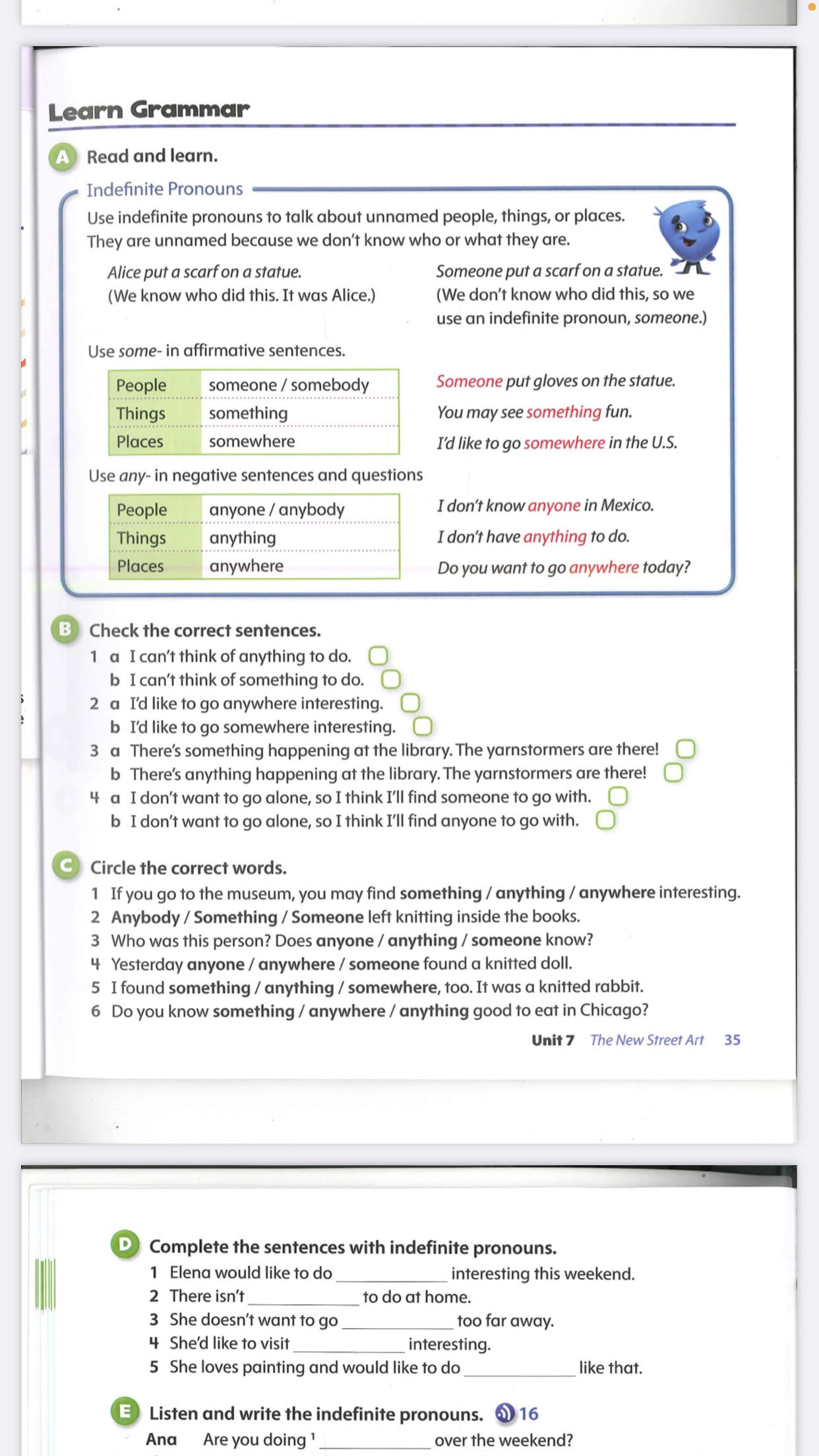 Page 41
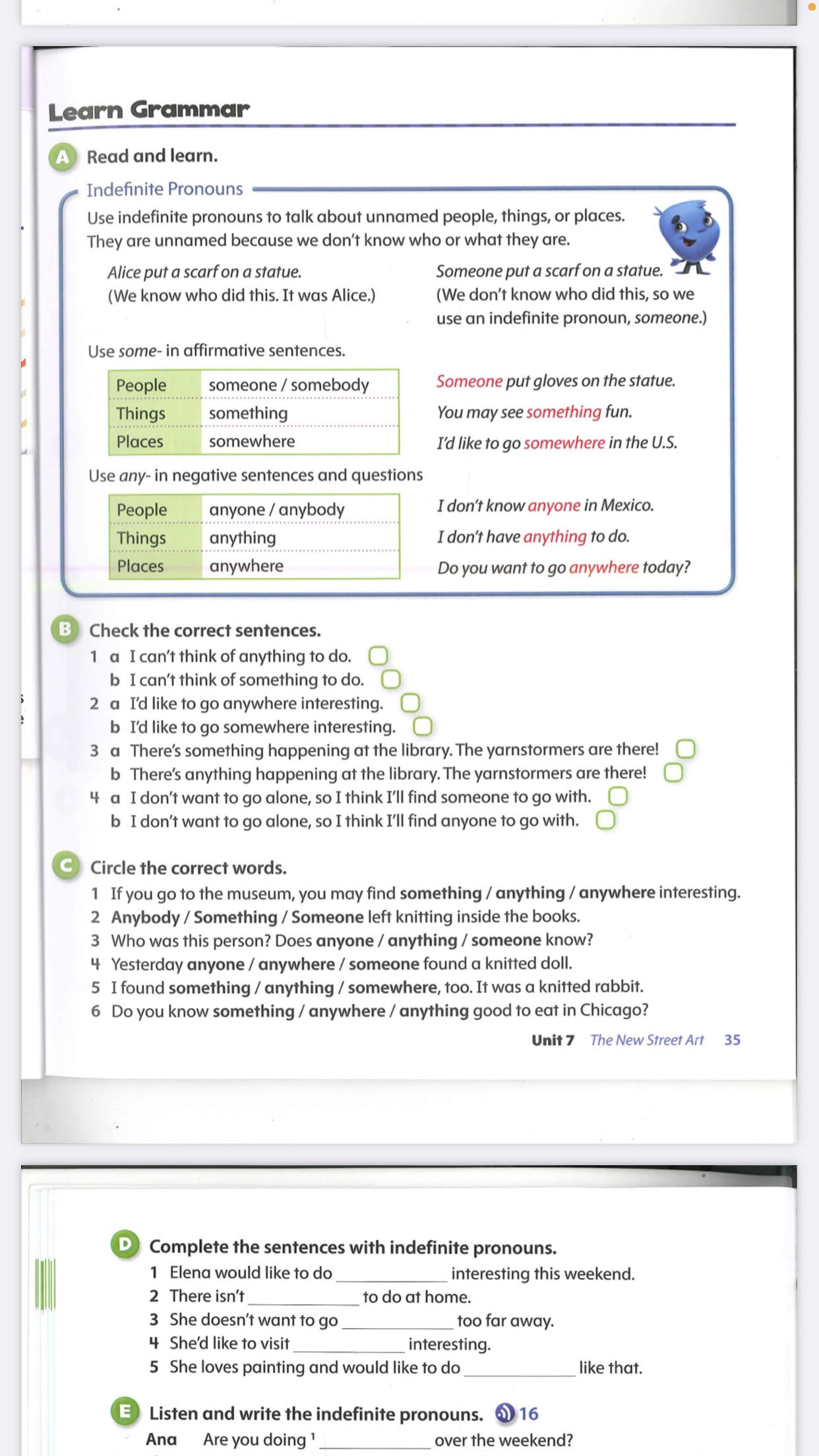 Page 41
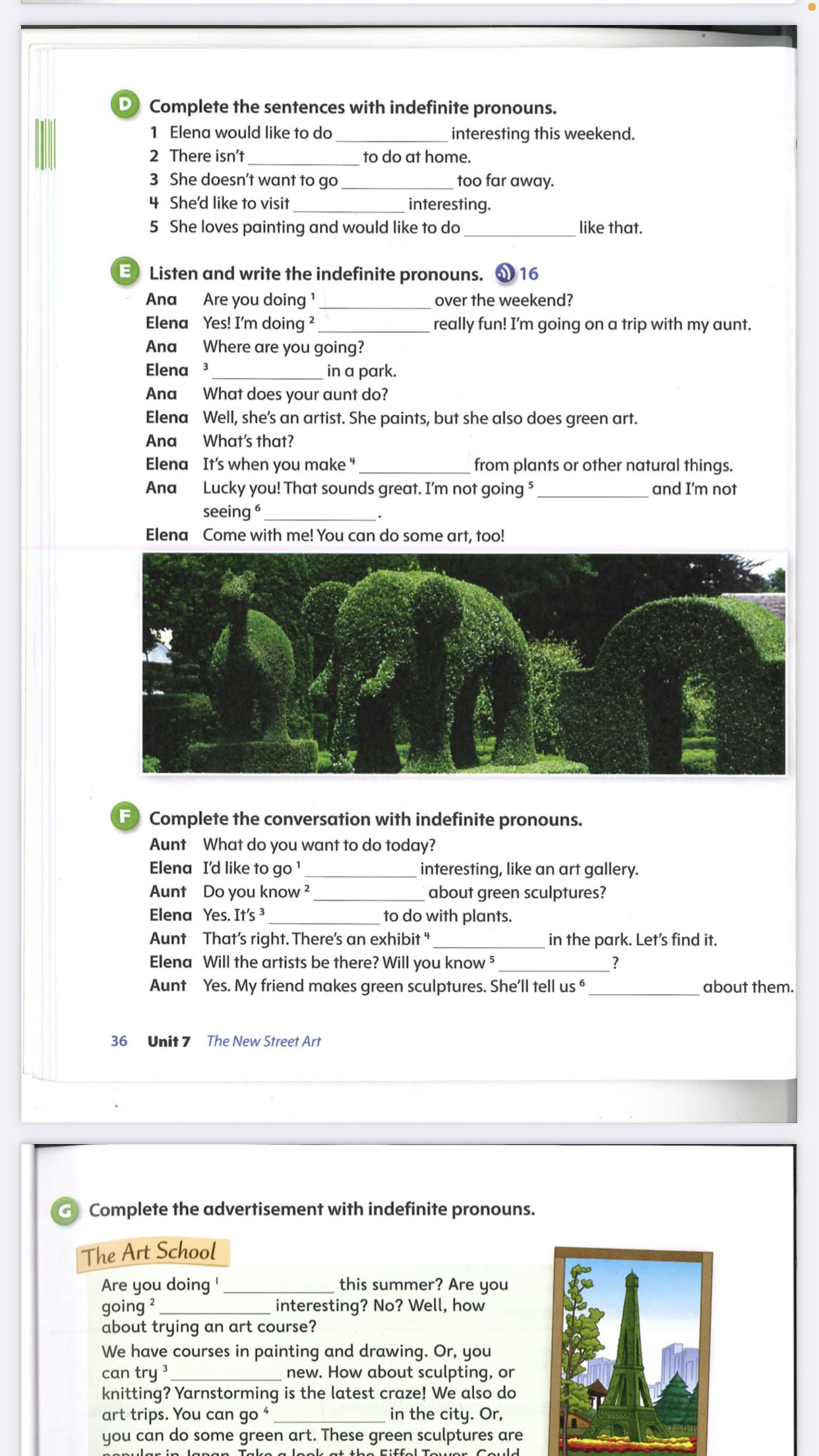 Page 42
something
anything
anywhere
somewhere
something
Page 41
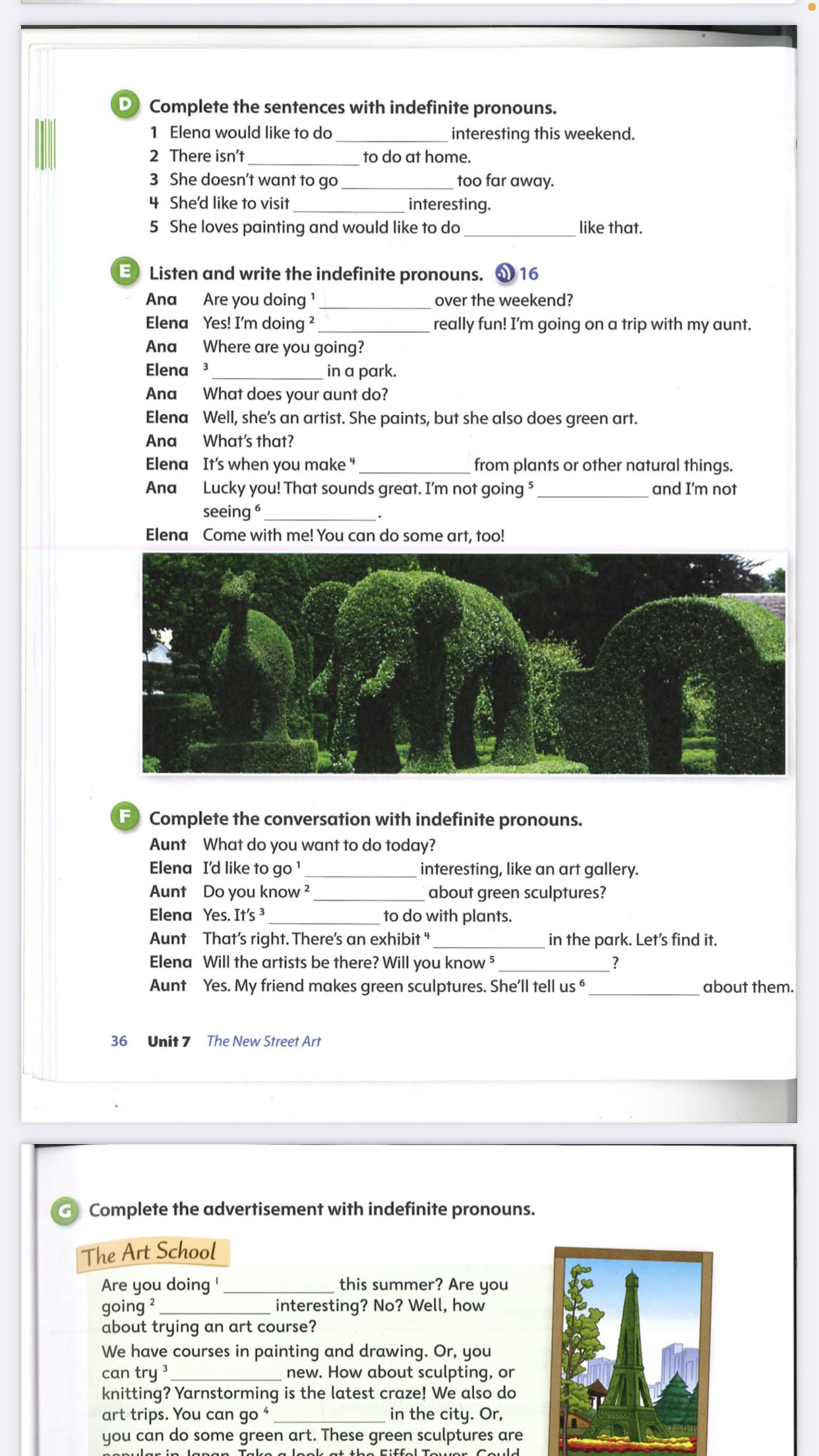 anything
something
Somewhere
something
anywhere
anyone
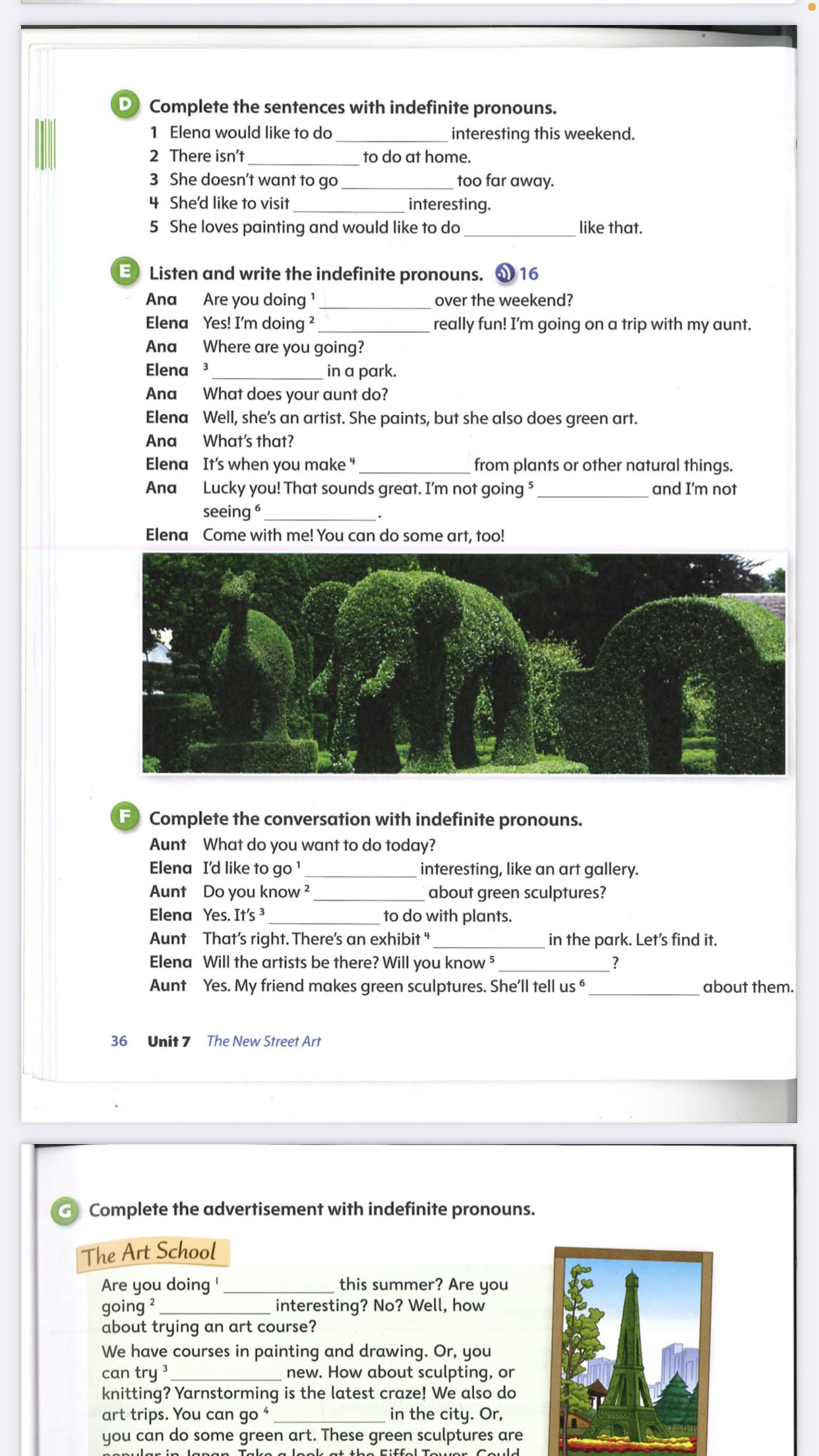 Page 42
somewhere
anything
something
somewhere
anyone
everything
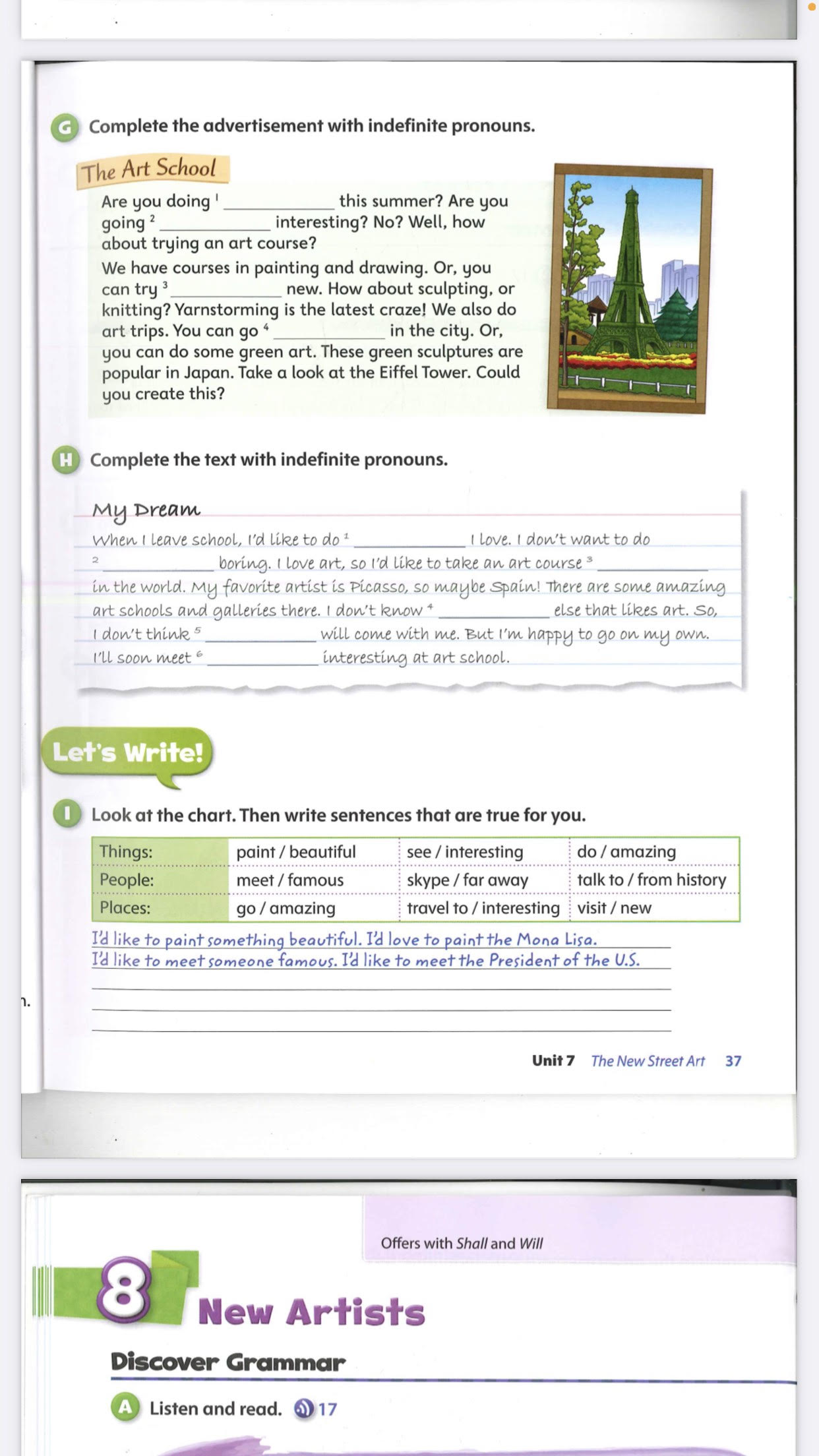 Page 43
anything
anywhere
something
somewhere
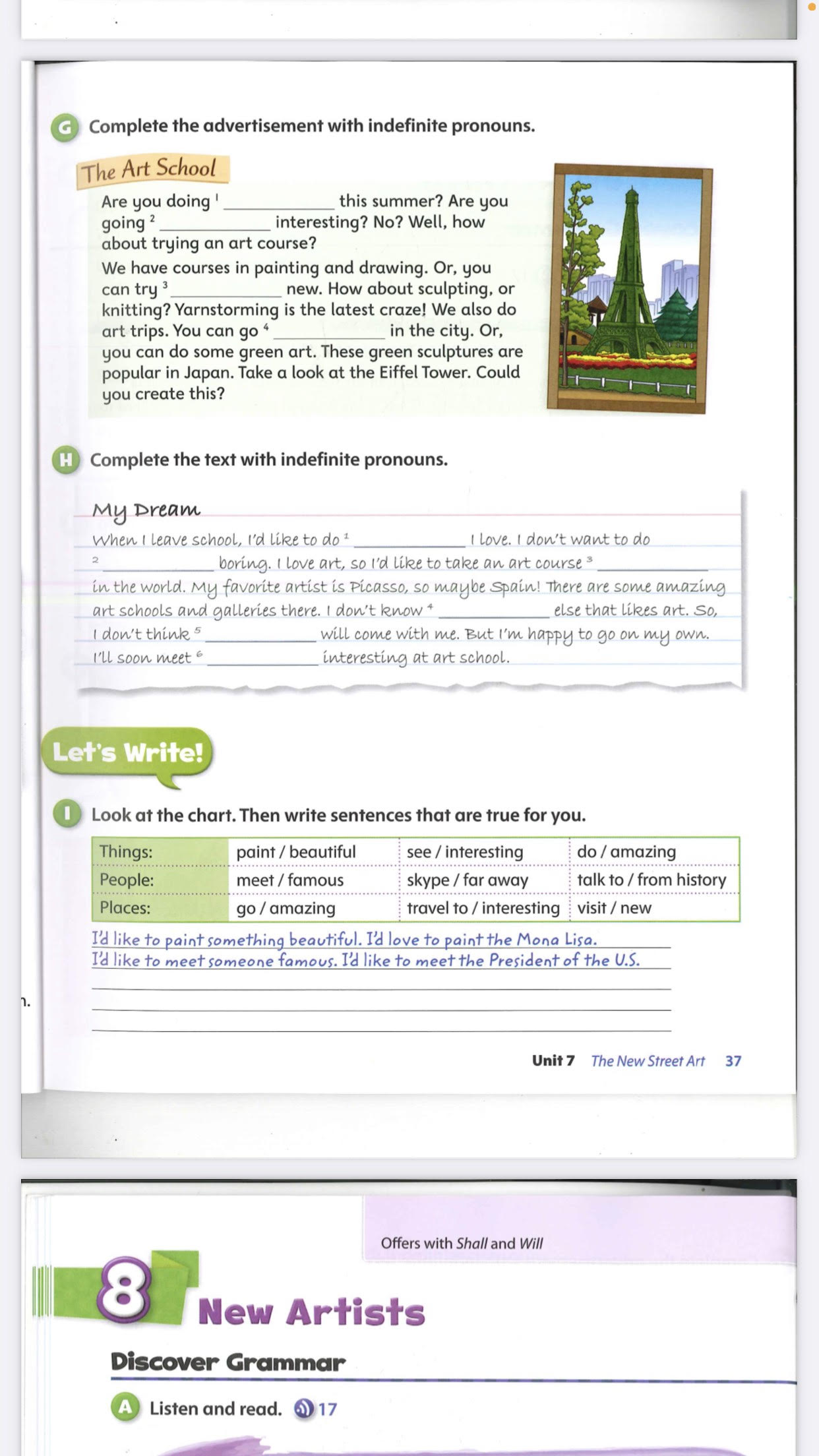 Page 43
something
somewhere
anything
anyone
anyone
someone